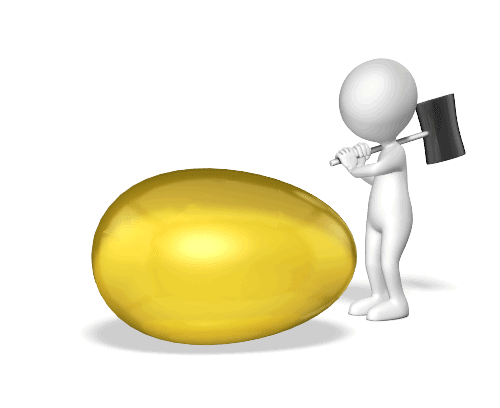 City of Detroit Deferred Compensation Plan - 2022
1
Contact Information
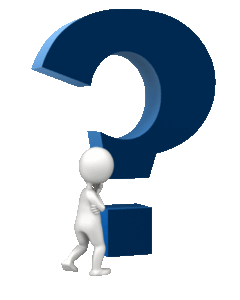 FOR QUESTIONS, PLEASE CONTACT:CITY OF DETROIT BENEFITS
ADMINISTRATION OFFICE, SUITE 304 COLEMAN A. YOUNG MUNICIPAL CENTER2 WOODWARD AVE, SUITE DETROIT, MI 48226

OFFICE: (313) 224-4815
Cell #: (586) 206-6543
FAX: (313) 224-4456
Craig Love
Lovec@detroitmi.gov

https://intranet.detroitmi.gov/departments/hr/employee-benefits
2
Deferred Compensation Plan
WHAT IS A DEFERRED COMPENSATION PLAN?
457(b) Plan:
Tax deferred compensation plan under section 457(b) of the Internal Revenue Code and a retirement savings plan available to state and local government employers.
Deferred Compensation:
Is a way to save for retirement in addition to pension and pension related annuity
Contributions:
Are pre-tax with no Federal income tax paid until distribution. Earnings grow tax deferred until distribution
Employees choose the amount they want to deduct from their payroll on a pre-tax basis 
Four investment plans are offered
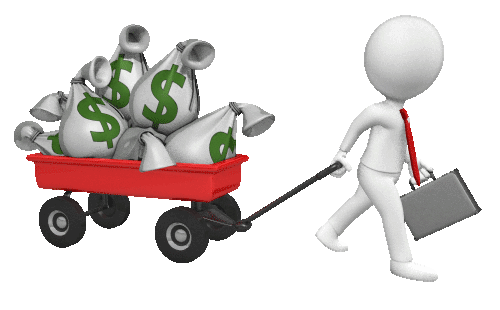 3
Eligibility
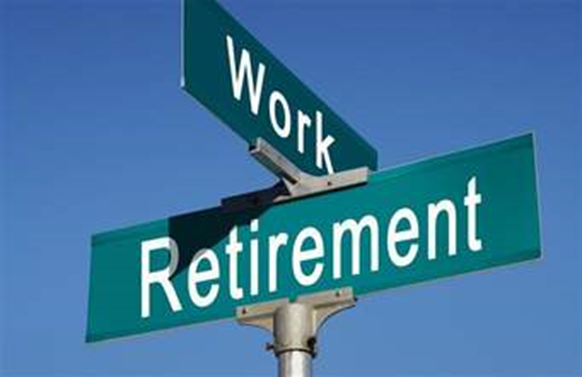 City of Detroit Full-time employees (ages 18 – 80) are eligible to participate in the plan immediately upon employment.  

Once the employee is retired or no longer an employee of the City of Detroit they can keep their funds in the plan but they can no longer contribute to the plan.
4
Contributions
Contributions may be made through pre-tax payroll deductions
Minimum deduction is $20 per pay period
Once an employee becomes a participant, rollovers from a similar plan can be accepted by using an approved rollover form
Participants can make deferral changes once per month
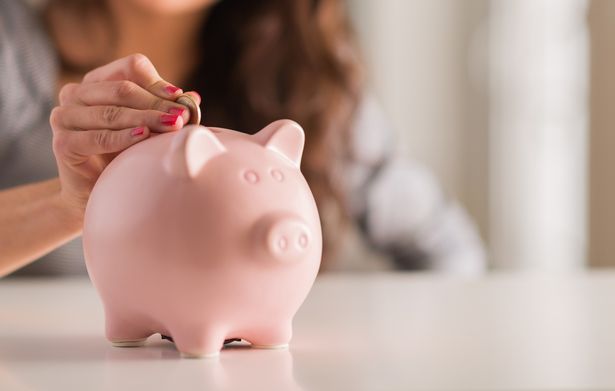 5
2022 Deferred Contribution Limits
Deferred Contribution standard limit is $20,500
Age 50 and over: An additional $6,500 totaling $27,000
Pre-Retirement Catch-up limit is 41,000*

*To be Eligible to participate in Pre-Retirement Catch-up deferral, you must complete the Pre-Retirement Catch-up form and be of retirement age in the next three years
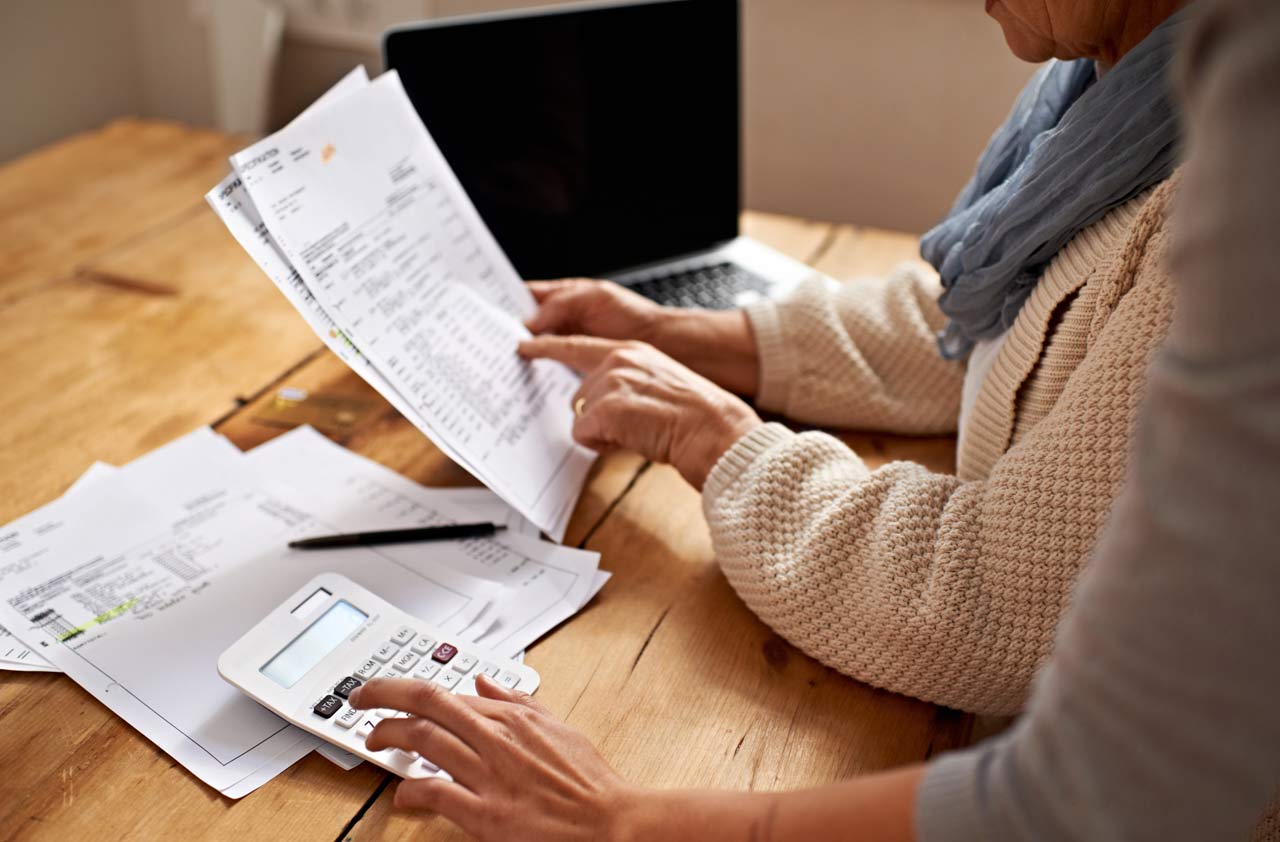 6
Withdrawals
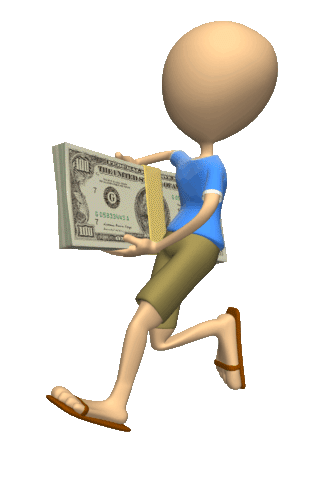 Account assets may generally be withdrawn from the plan under the following qualifying circumstances:
Attainment of age 72 (unless still working for the City)
Retirement
Separation from service
Unforeseeable emergency (“hardship”) withdrawal 
Death of the participant
7
How to Join the Plan and Get Started
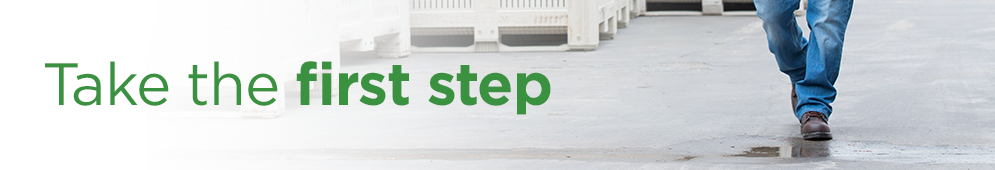 The City of Detroit has designated four companies to invest your plan contributions:
Equitable/AXA, Empower/MassMutual, Vanguard and Voya

Steps to Enroll
Contact Craig Love (313) 224-4815 (lovec@detroitmi.gov) at the City of Detroit Benefits Administration Office to start the process and he will provide the required enrollment forms.
You can also contact one of the Investment Providers directly to start the process.  Please see contact information on the next page.
8
Financial Institutions for the Deferred Compensation  Plan
9